Подготовка к     сочинению 

«Весна пришла»
ДОБРАЯ
НЕЖНАЯ
СВЕТЛАЯ
ШУМНАЯ
СЕРДИТАЯ
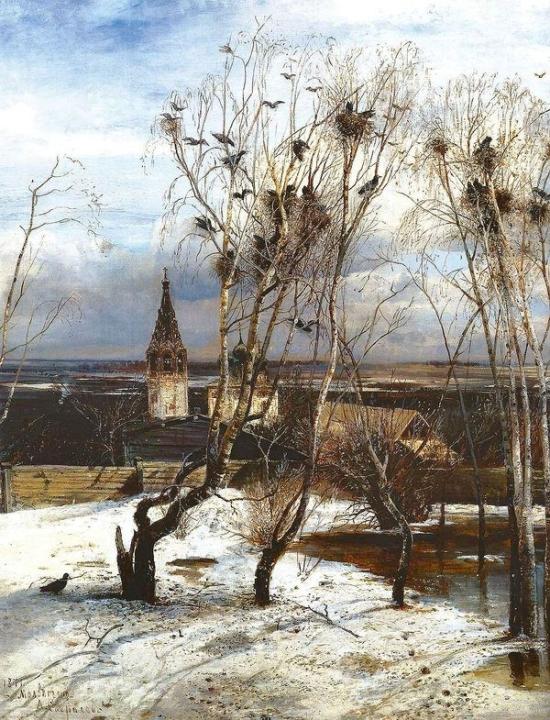 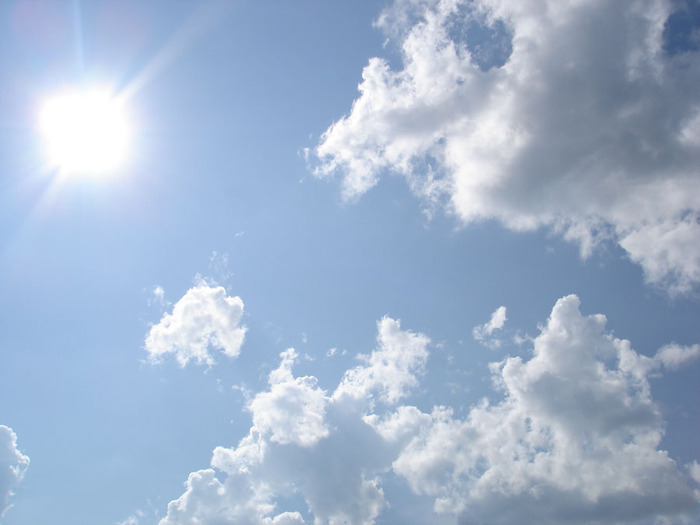 ЧИСТОЕ
ГОЛУБОЕ
НЕБО
ПРОЗРАЧНОЕ
ВЫСОКОЕ
ВЕСЕННЕЕ
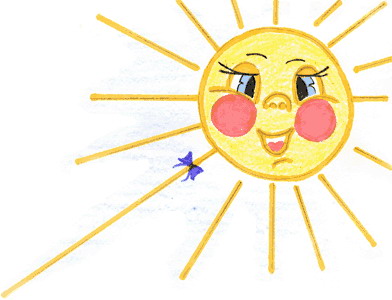 ТЕПЛОЕ
ЯРКОЕ
ЛУЧИСТОЕ
СОЛНЦЕ
ОСЛЕПИТЕЛЬНОЕ
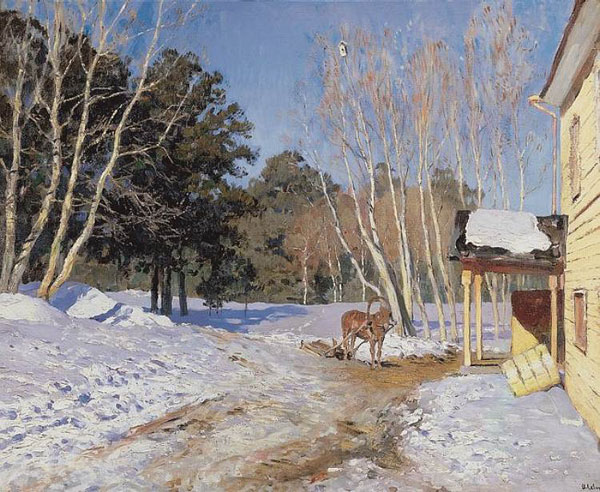 РЫХЛЫЙ
НОЗДРЕВАТЫЙ
СНЕГ
СИНЕВАТЫЙ
МОКРЫЙ
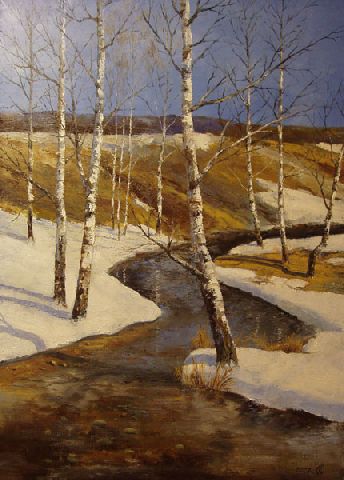 РАДОСТНЫЕ
ГОВОРЛИВЫЕ
ШУМНЫЕ
РУЧЬИ
БУРЛИВЫЕ
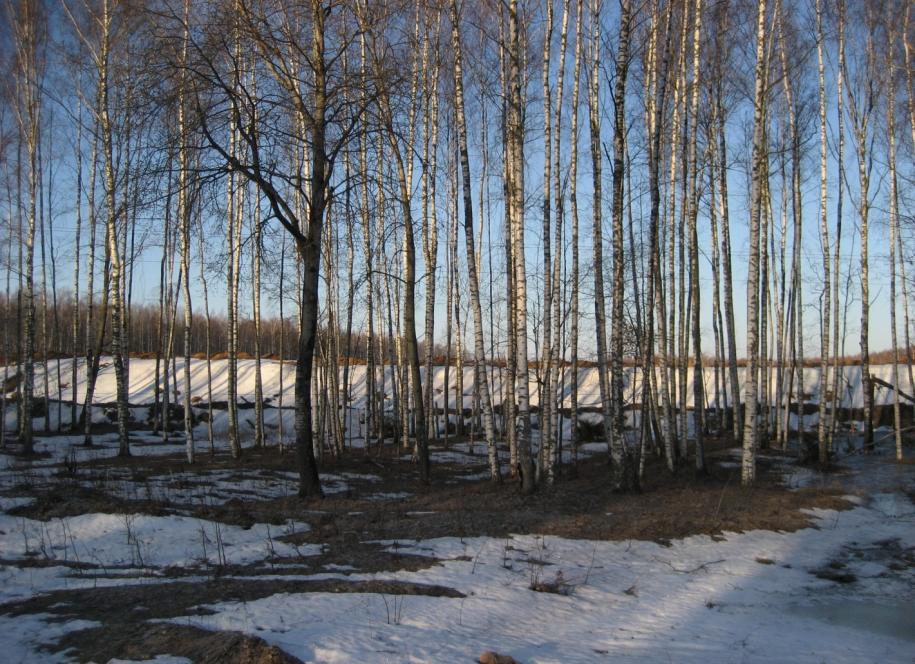 ВЫСОКИЕ
СТРОЙНЫЕ
НЕОДЕТЫЕ
ДЕРЕВЬЯ
ПЕРВЫЕ
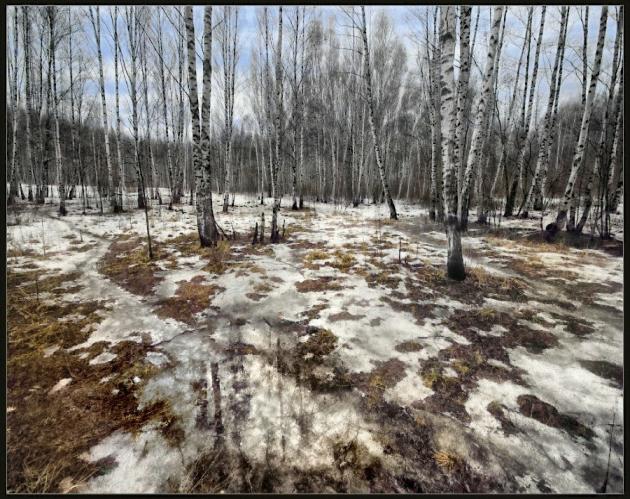 НЕБОЛЬШИЕ
БУРЫЕ
МАРТОВСКИЕ
ПРОТАЛИНЫ